Музыка как средство формирования здорового образа жизни у детей младшего дошкольного возраста!!!
МБДОУ 43 г. Иркутск
Скородумова Ольга Геннадьевна
Проект посвящён актуальной проблеме - формированию у дошкольников навыков здорового образа жизни. Проблема укрепления и сохранения здоровья детей возникает у родителей с момента рождения ребенка. Приходя в детский сад, часть детей уже имеет ряд хронических заболеваний, а к школе абсолютно здоровыми можно считать около 10% детей. Поэтому, очень важным на сегодняшний день является формирование у детей дошкольного возраста мотивов, понятий, убеждений в необходимости сохранения своего здоровья и укрепления его с помощью приобщения к здоровому образу жизни.
Музыка активная мы бегаем быстренько !!!
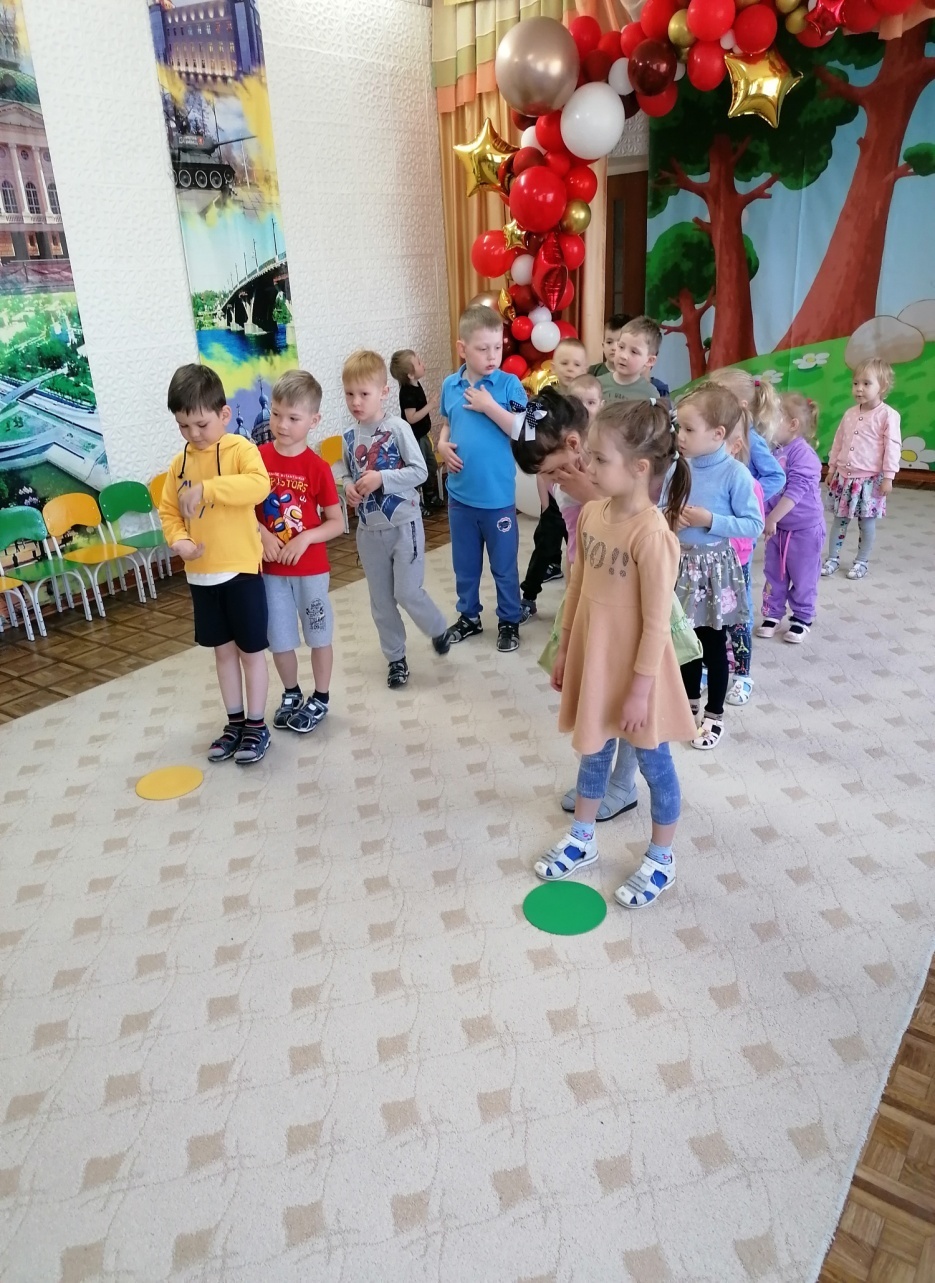 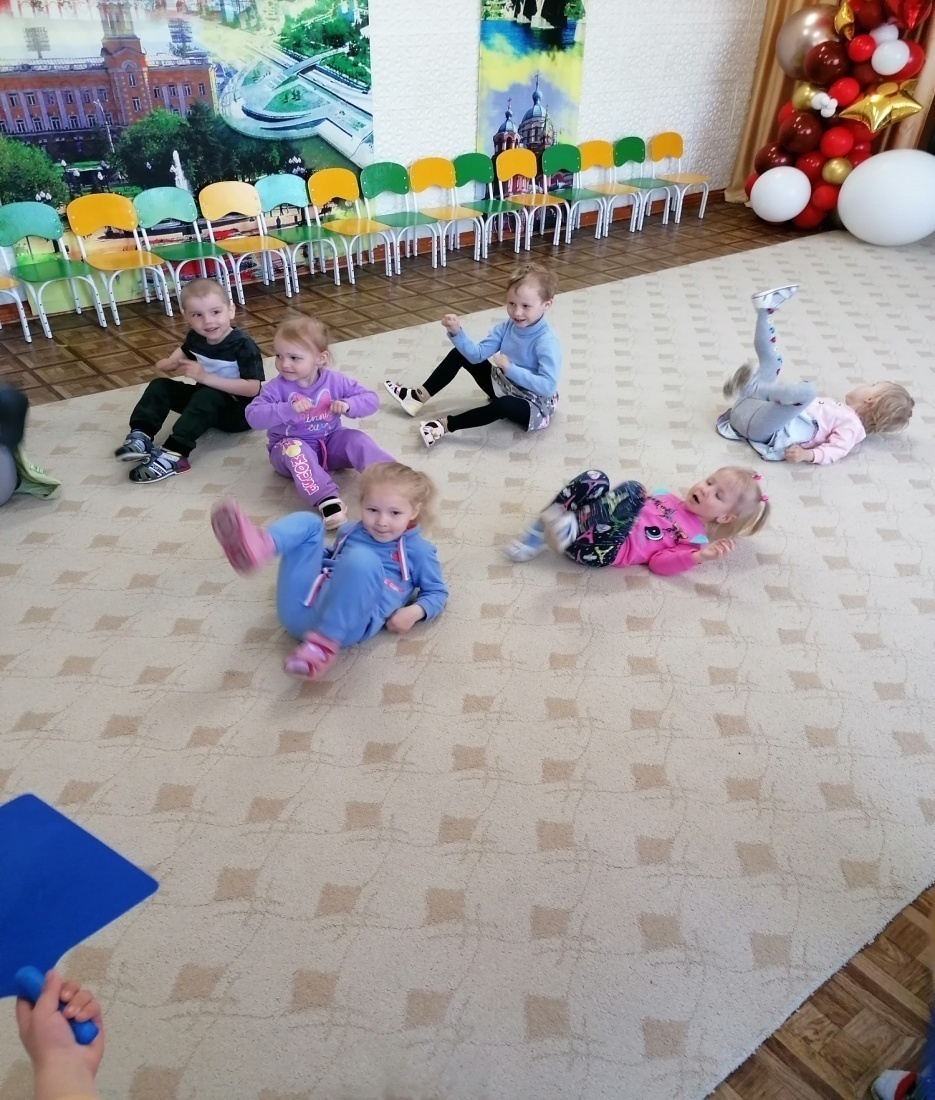 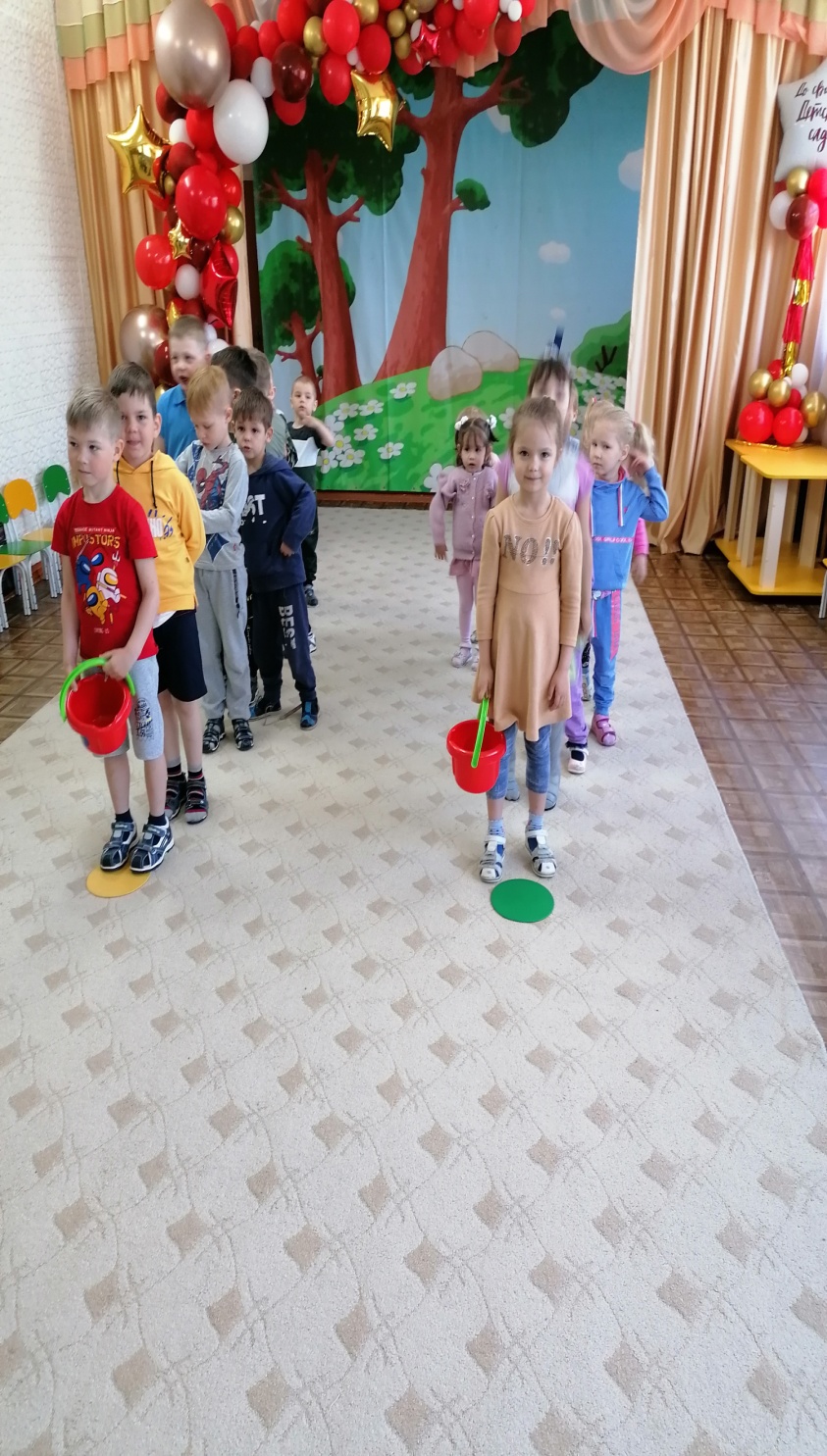 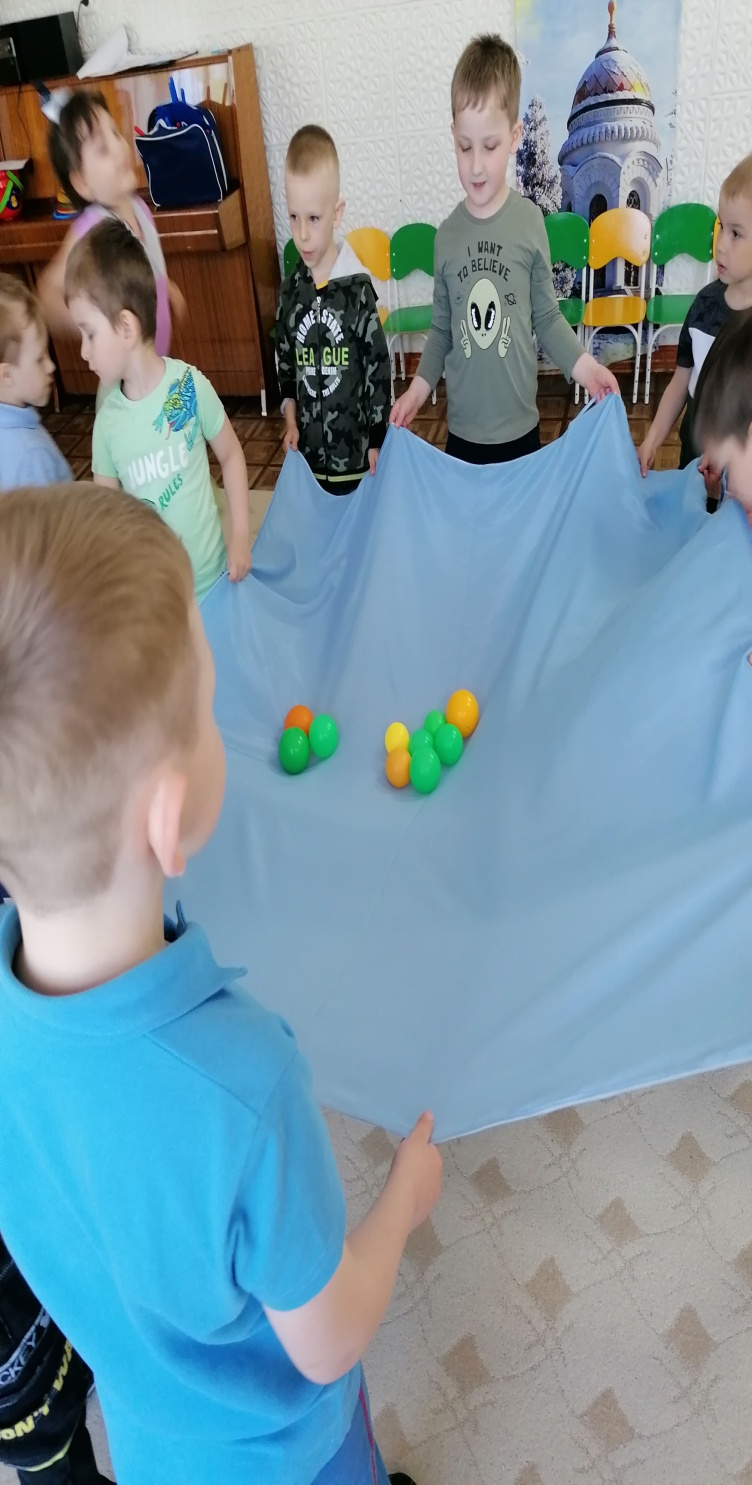 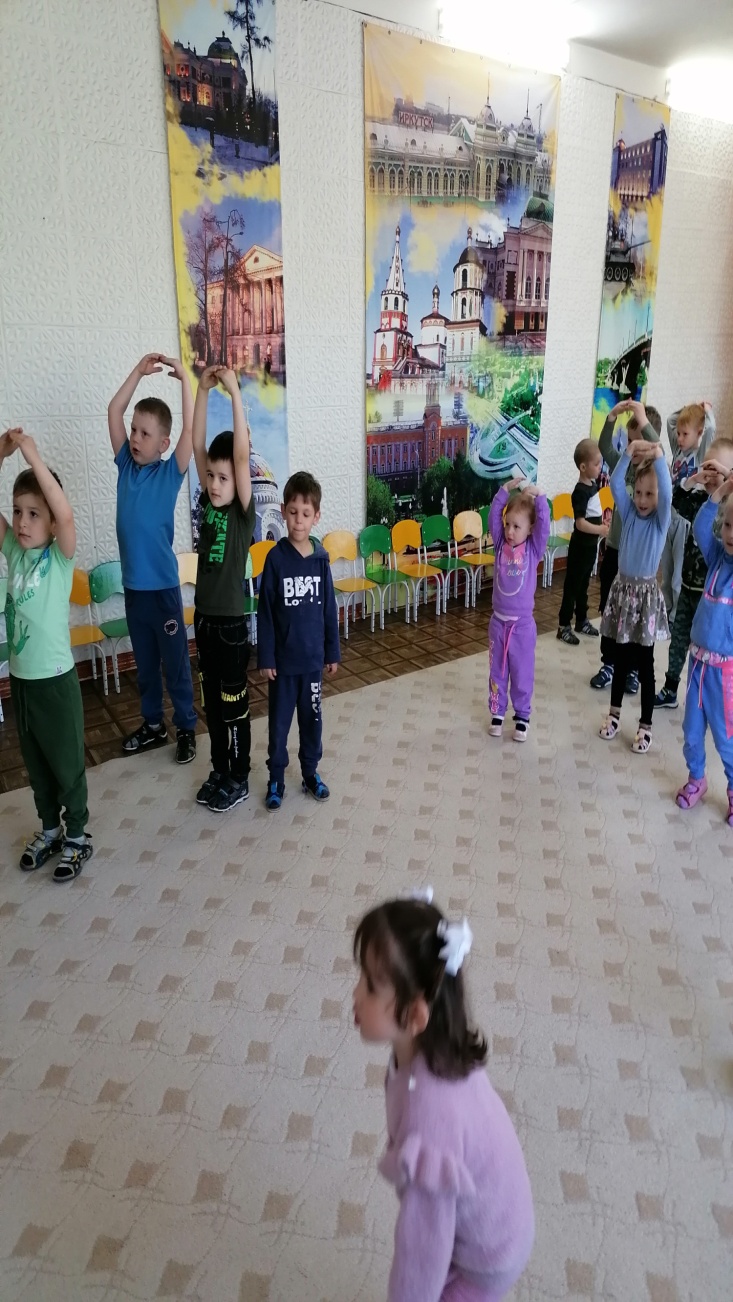 Музыкотерапия на улице!!!
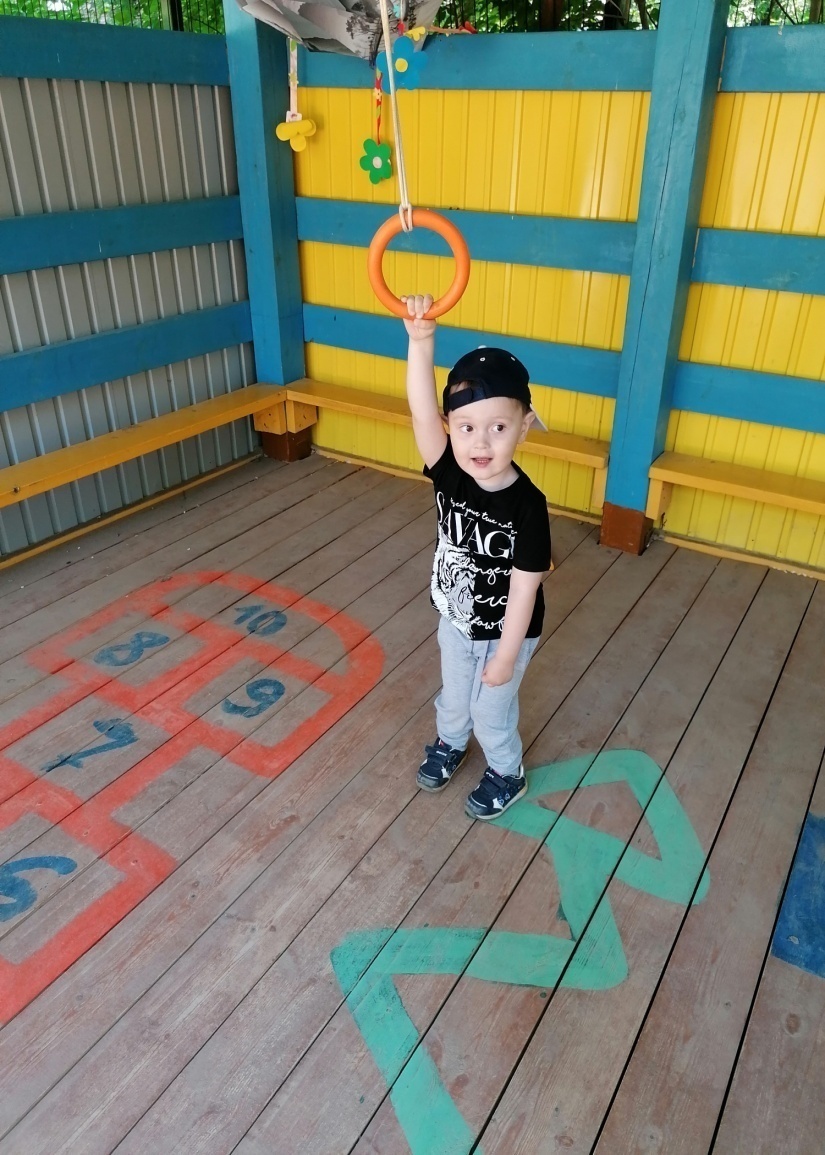 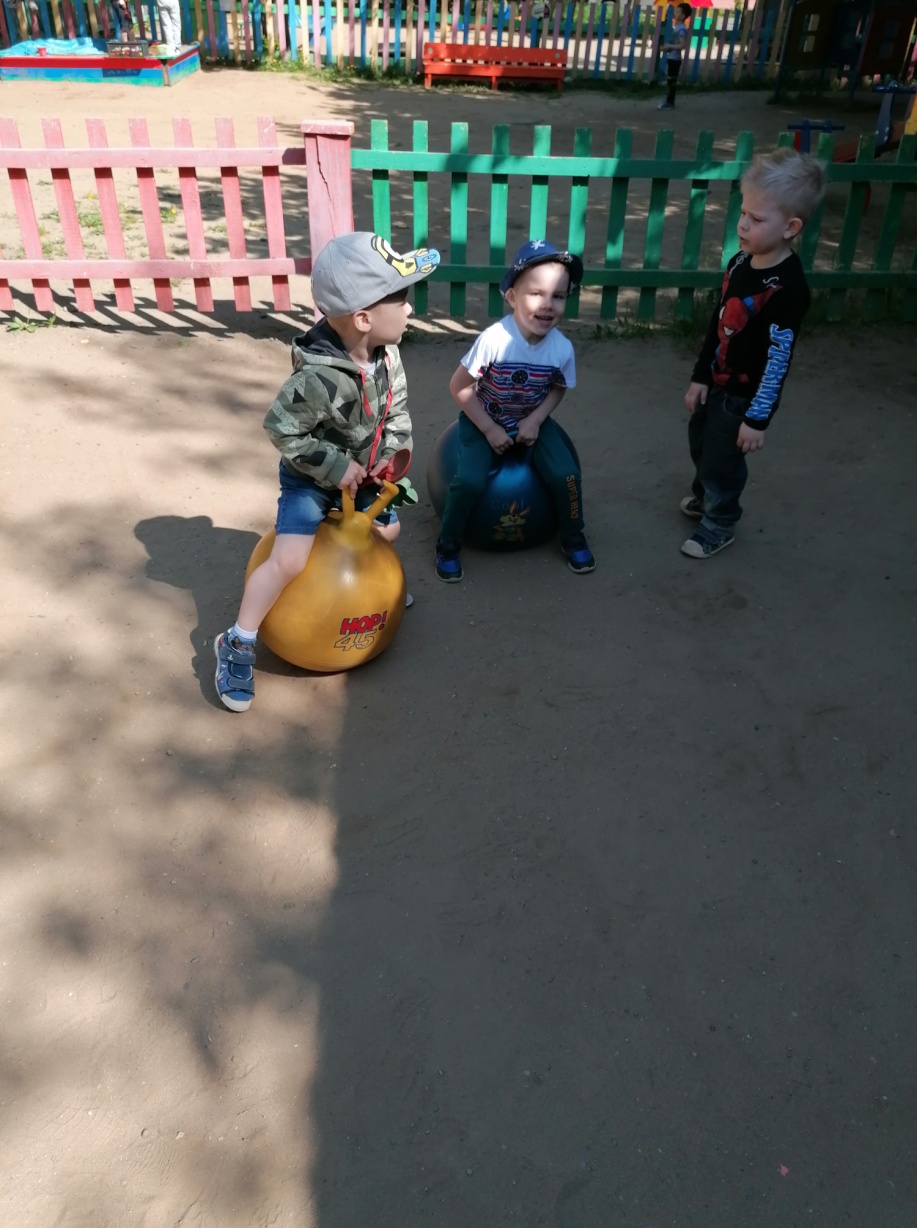 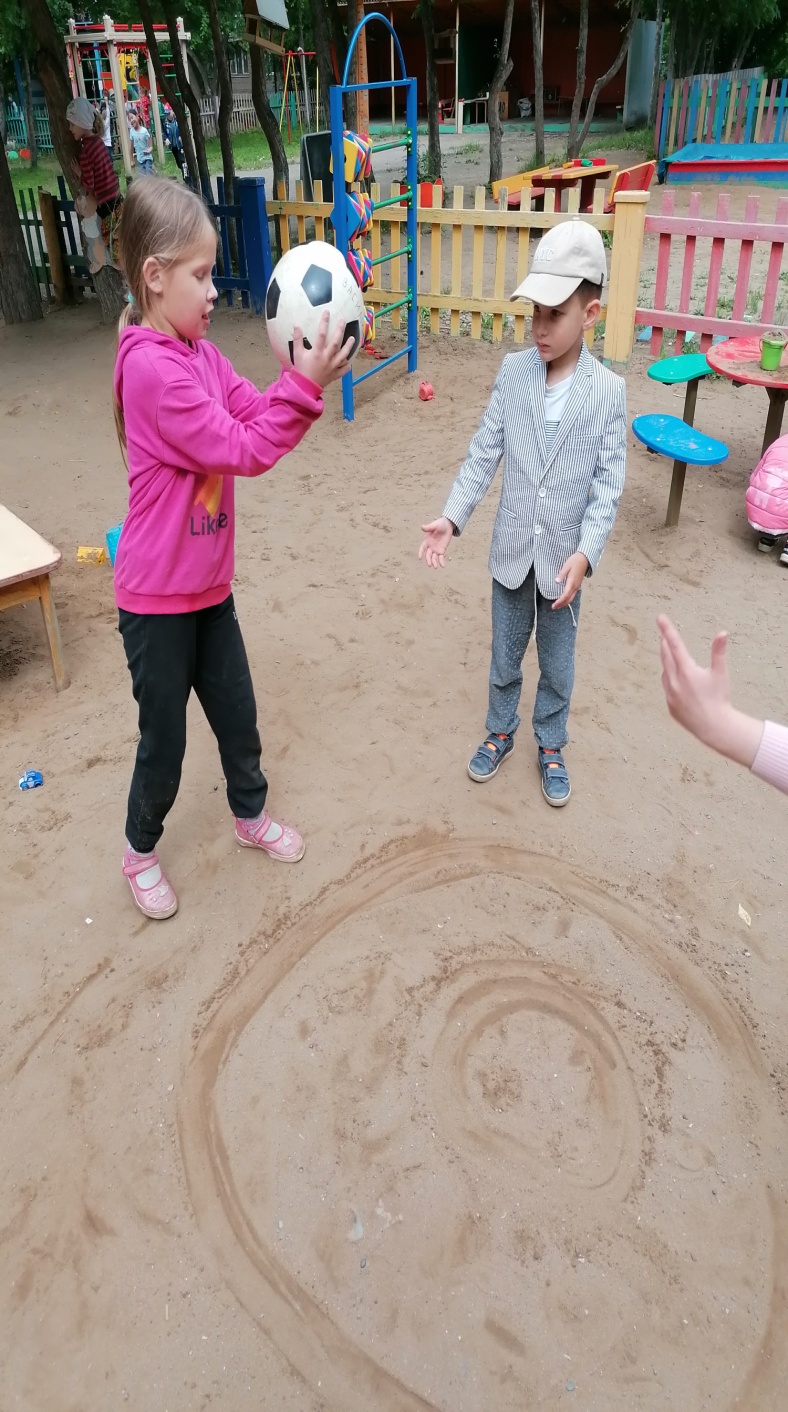 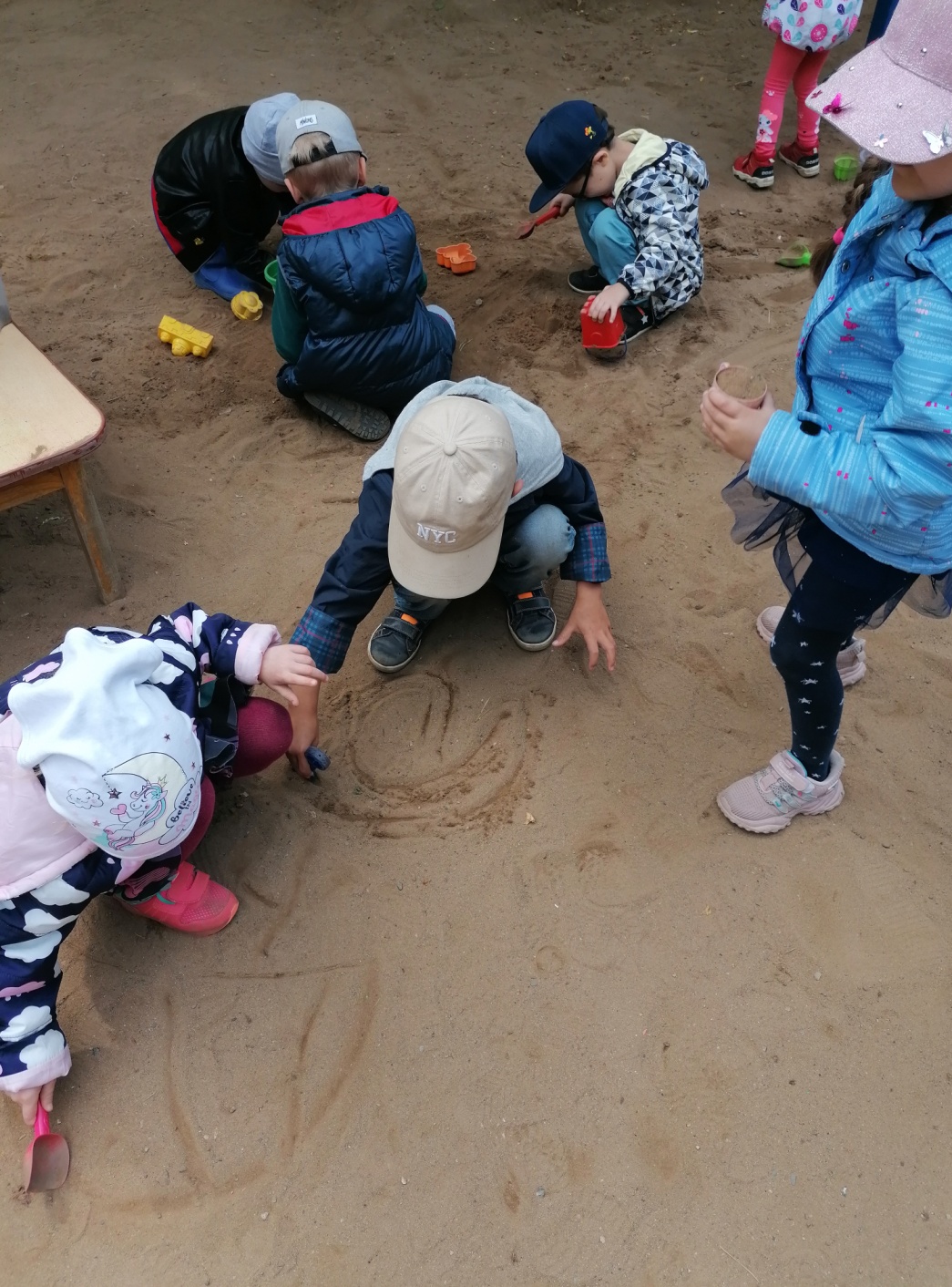 Здоровый образ жизни!!! Руки ноги закаляем и осанку укрепляем!!!
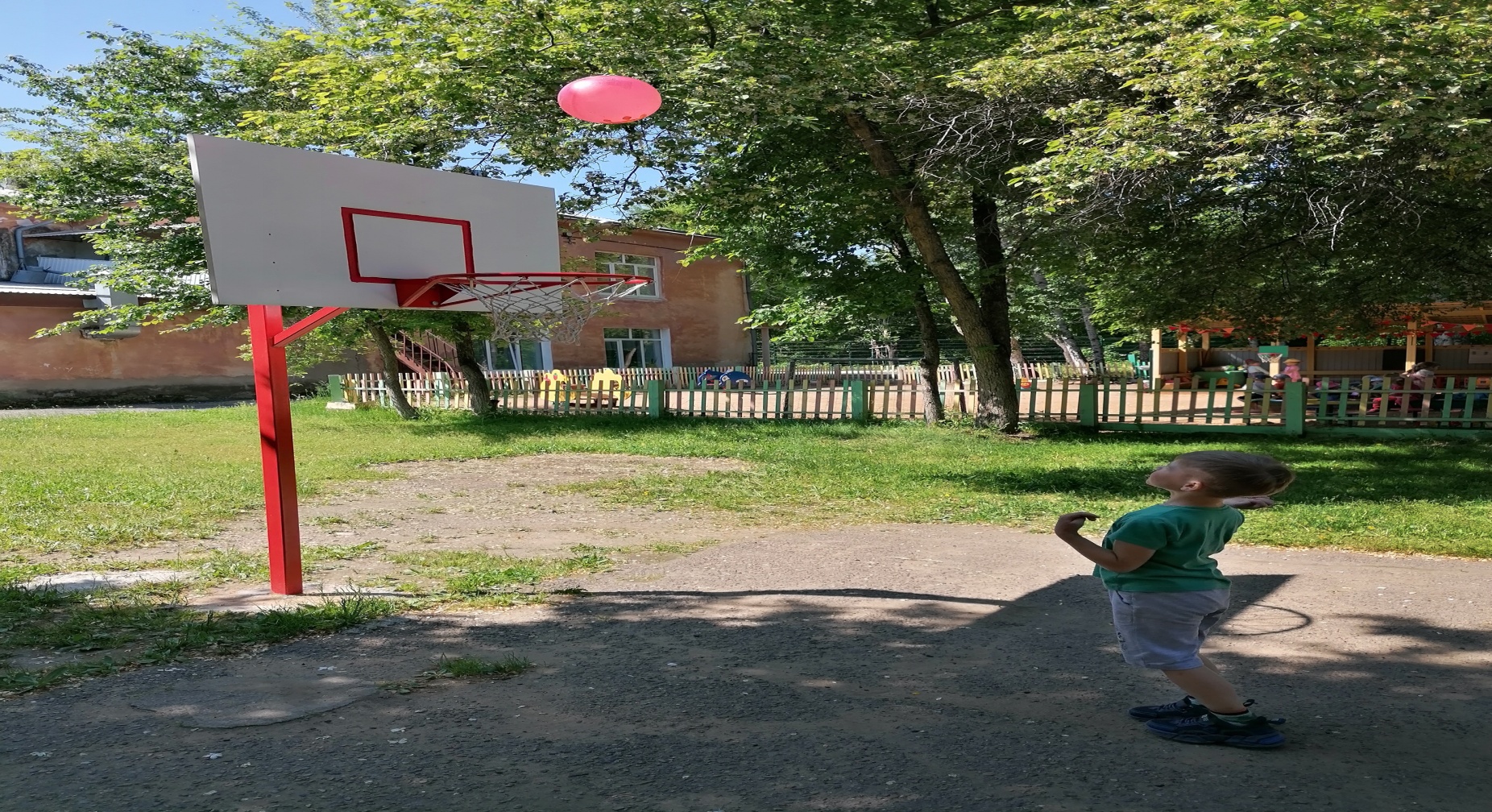 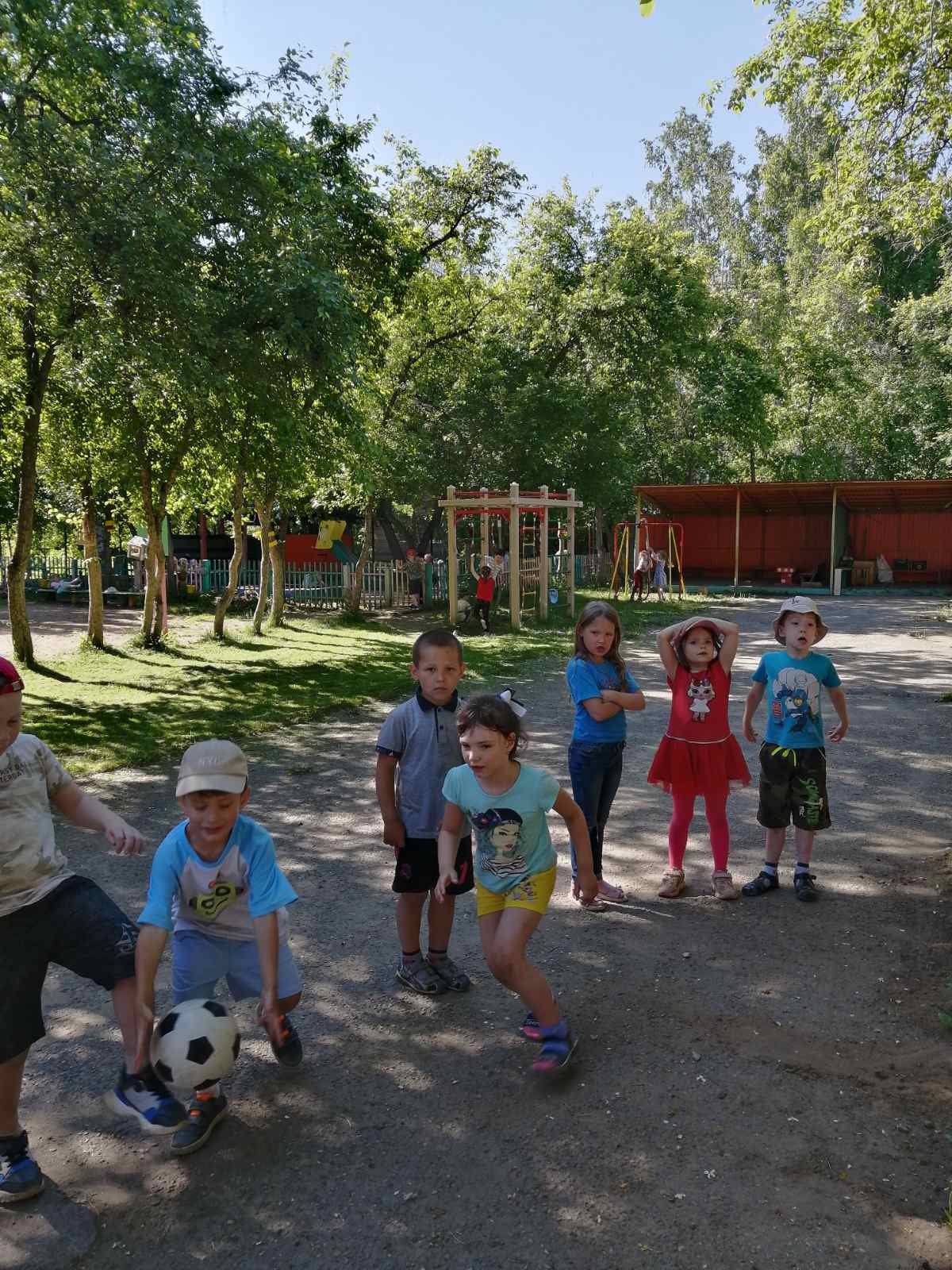 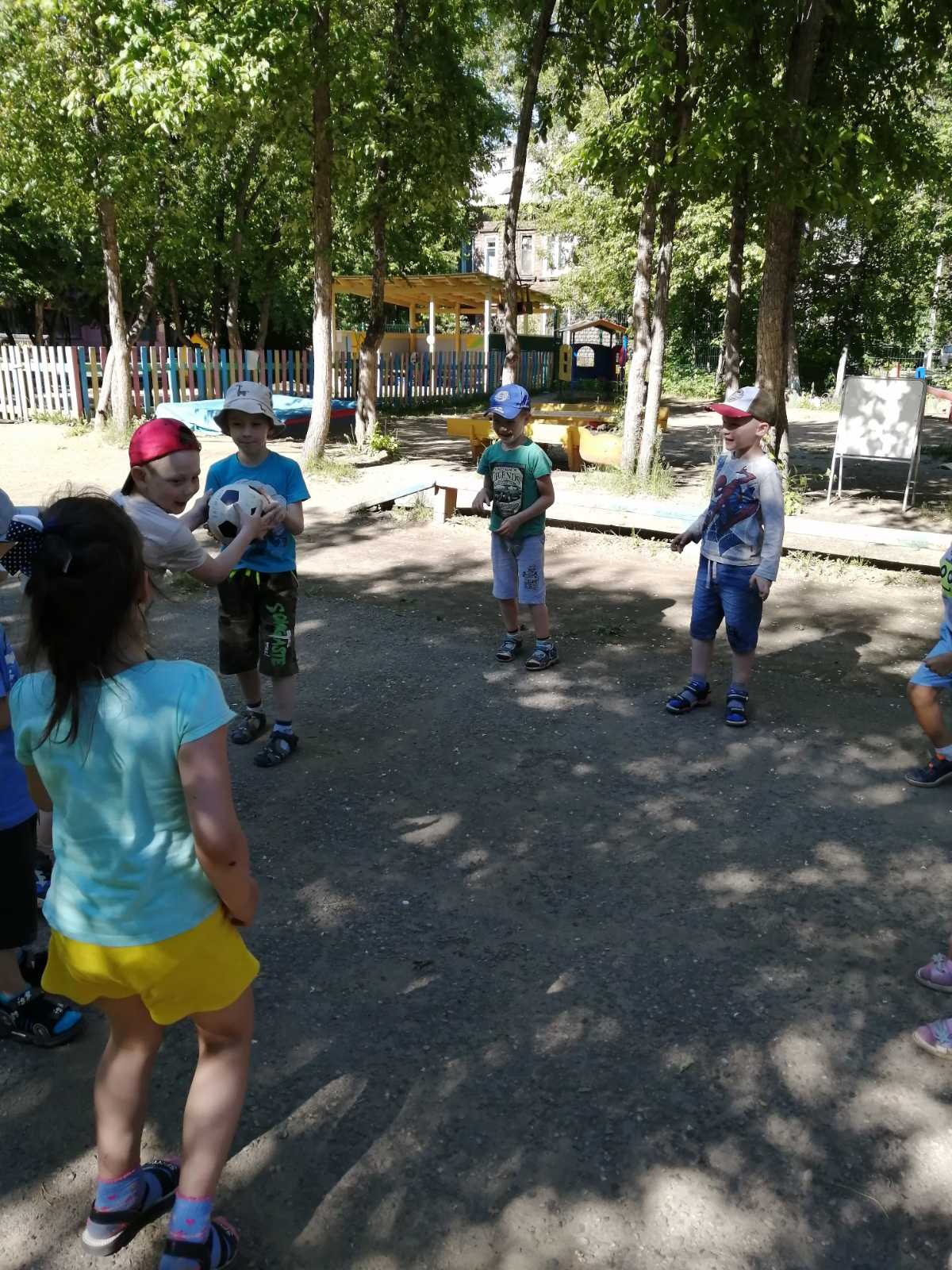 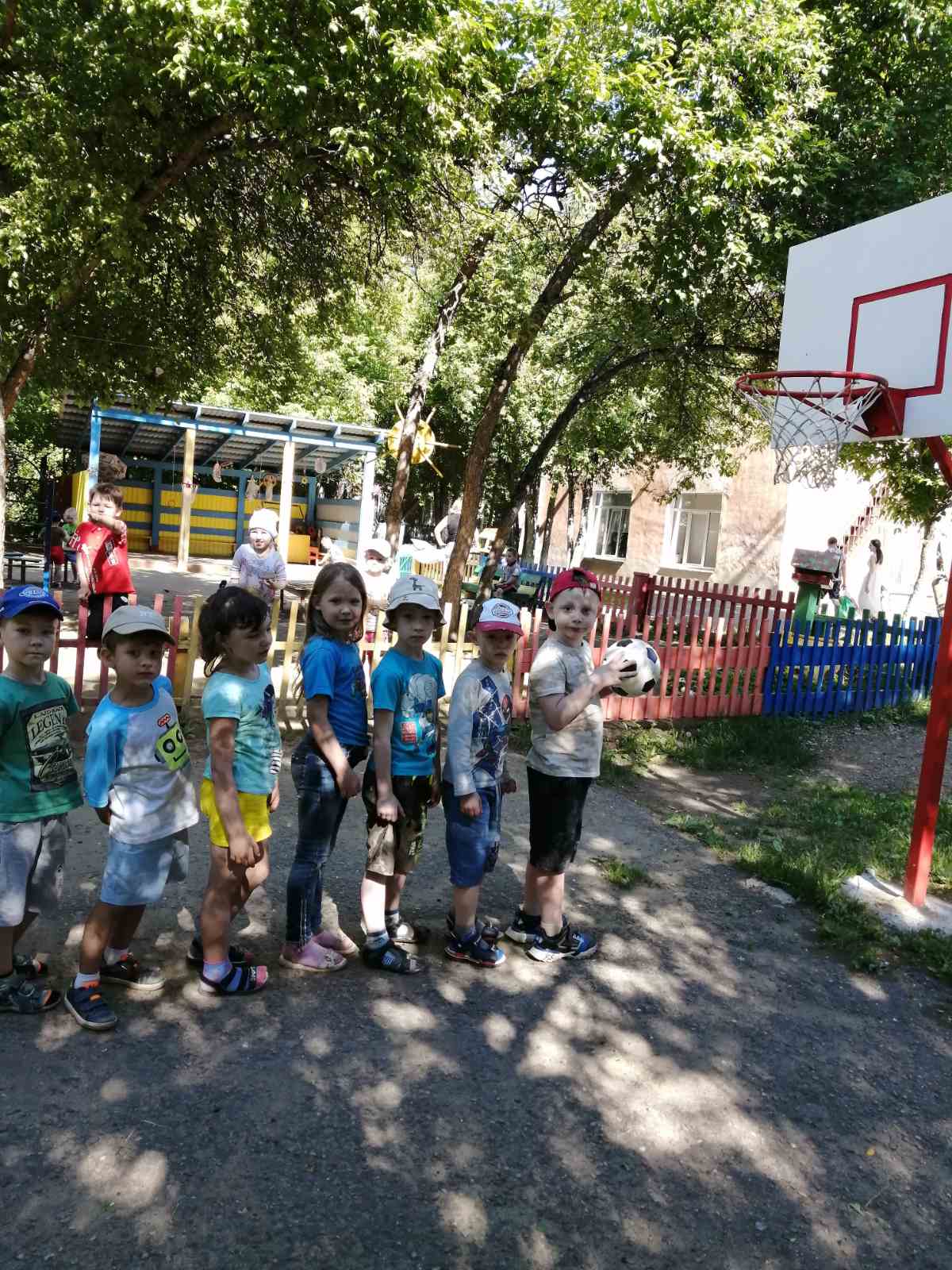 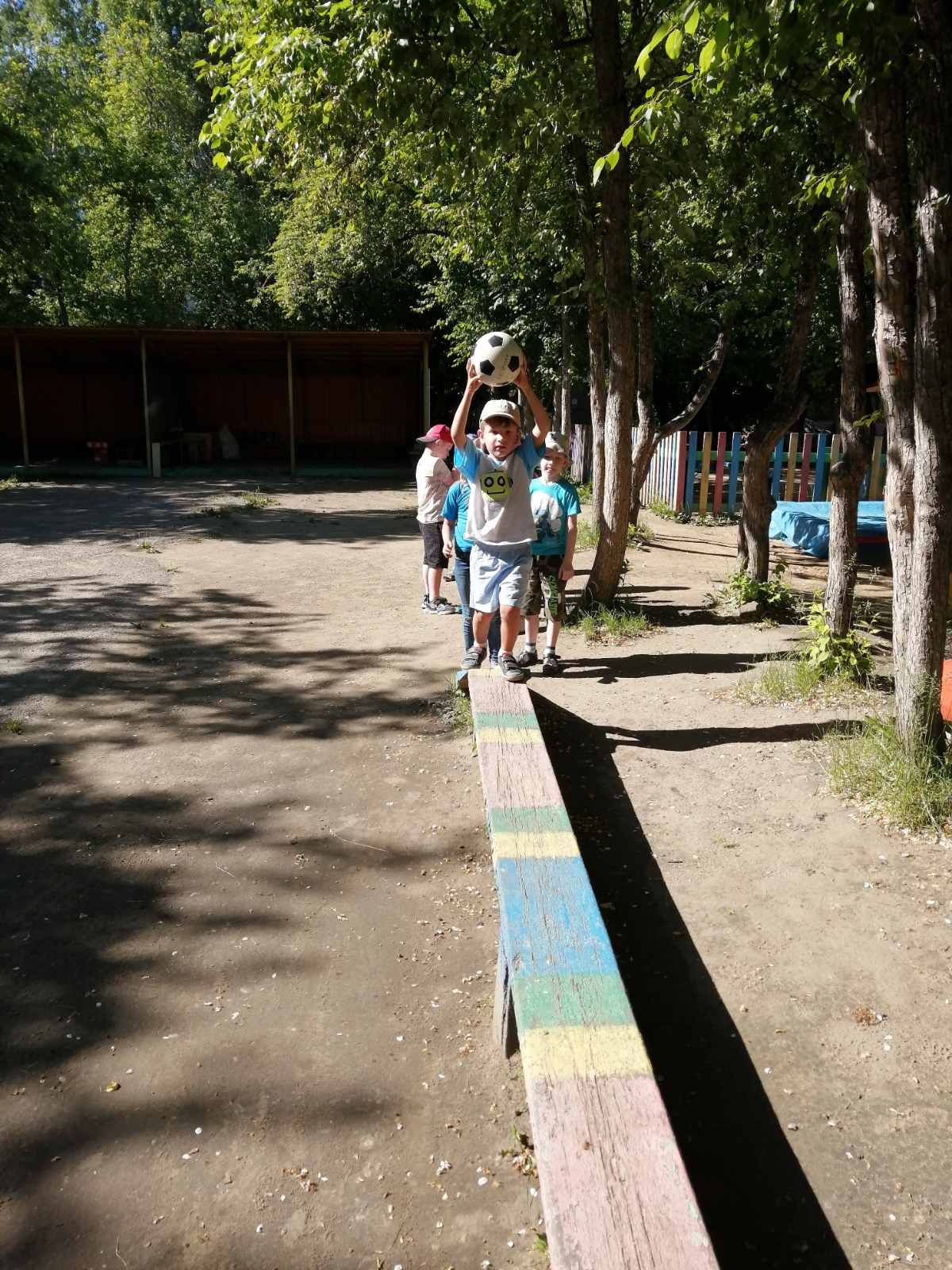 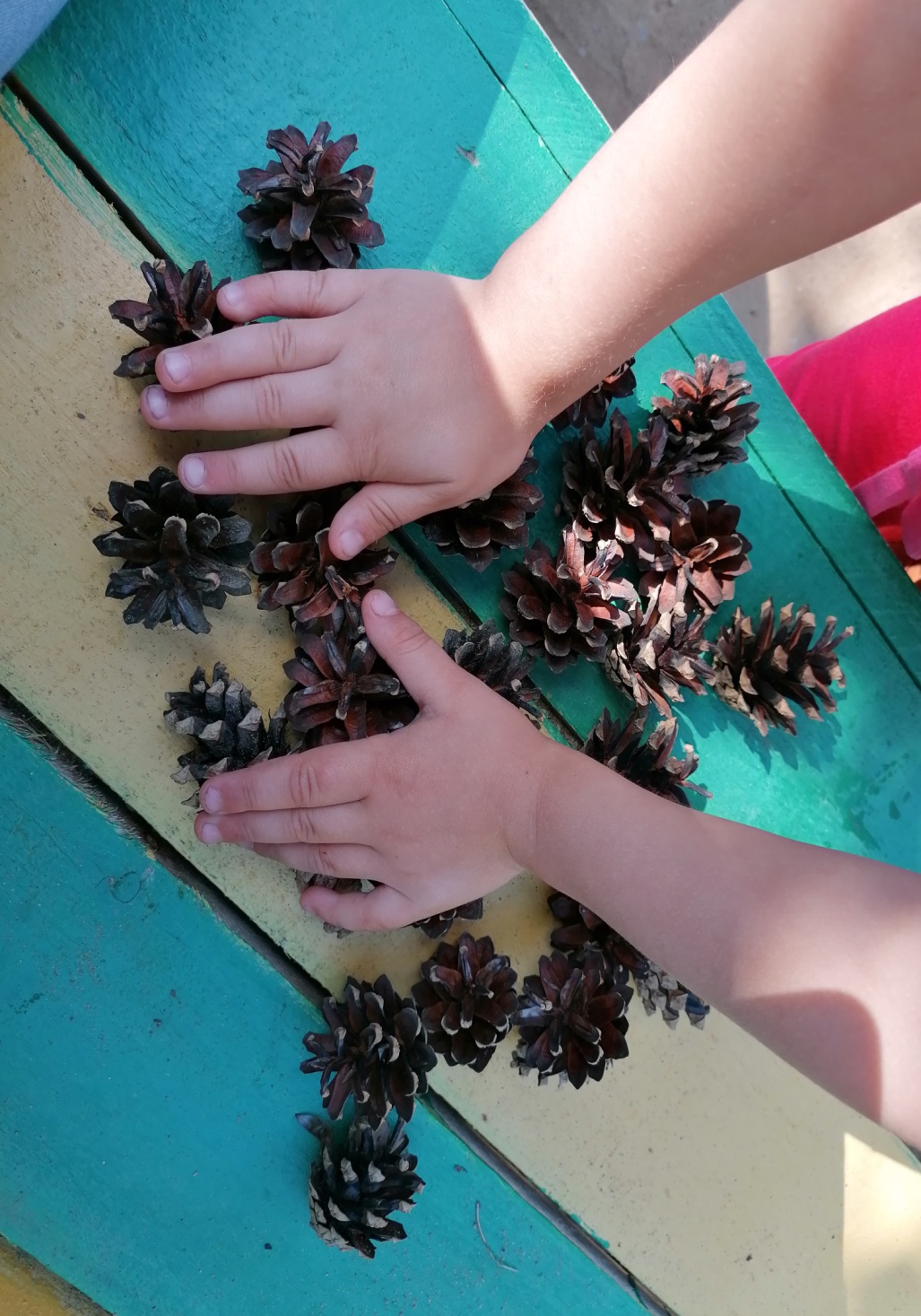 Любимая гимнастика  для пальчиков Ежики под музыкальные мелодии
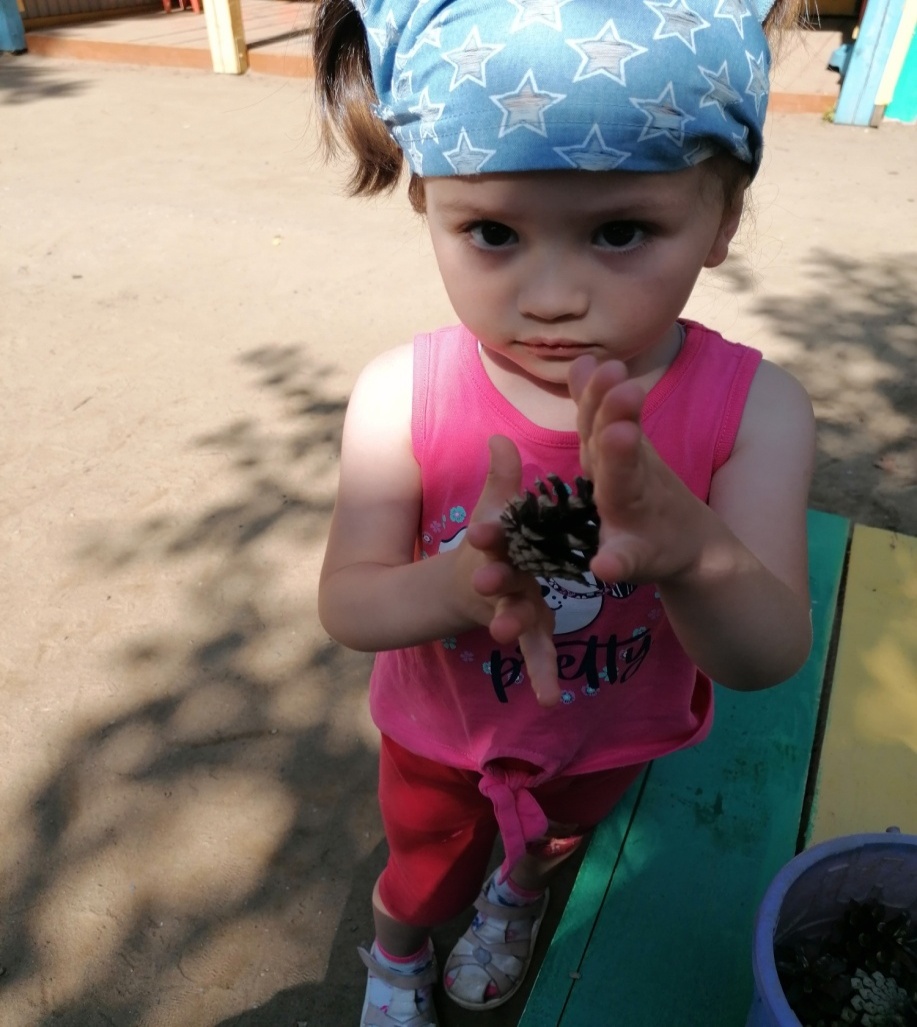 Формы работыСодержание1. Беседы о здоровье с элементами игровой деятельности. Под музку2. «В гостях у Неболейки»Цель: Учить приёмам самомассажа. «Глазки, ушки и носы быть здоровыми должны» под музыкальную мелодию ушки нос и ручки….Разучивание пальчиковых игр с приёмами самомассажа.3. Пальчиковые игры:«Носики – курносики»«Наши ушки»«Смело глазками води….»«Ежики» Мелодии  дл активнх упражнений .4. Подвижные игры. Виды игр:«Кот и мыши» Цель: Развивать ловкость, быстроту реакции у детей«Гуси – лебеди» «Наседка и цыплята»«С кочки на кочку» Цель: развивать навыки прыжков в длину6 По темам: «Одежда по сезонам» «Спорт» «Продукты питания» «Овощи и фрукты» 7. Работа с родителями. Консультации
Вот такие мы!!! Мы танцуем ага ага..
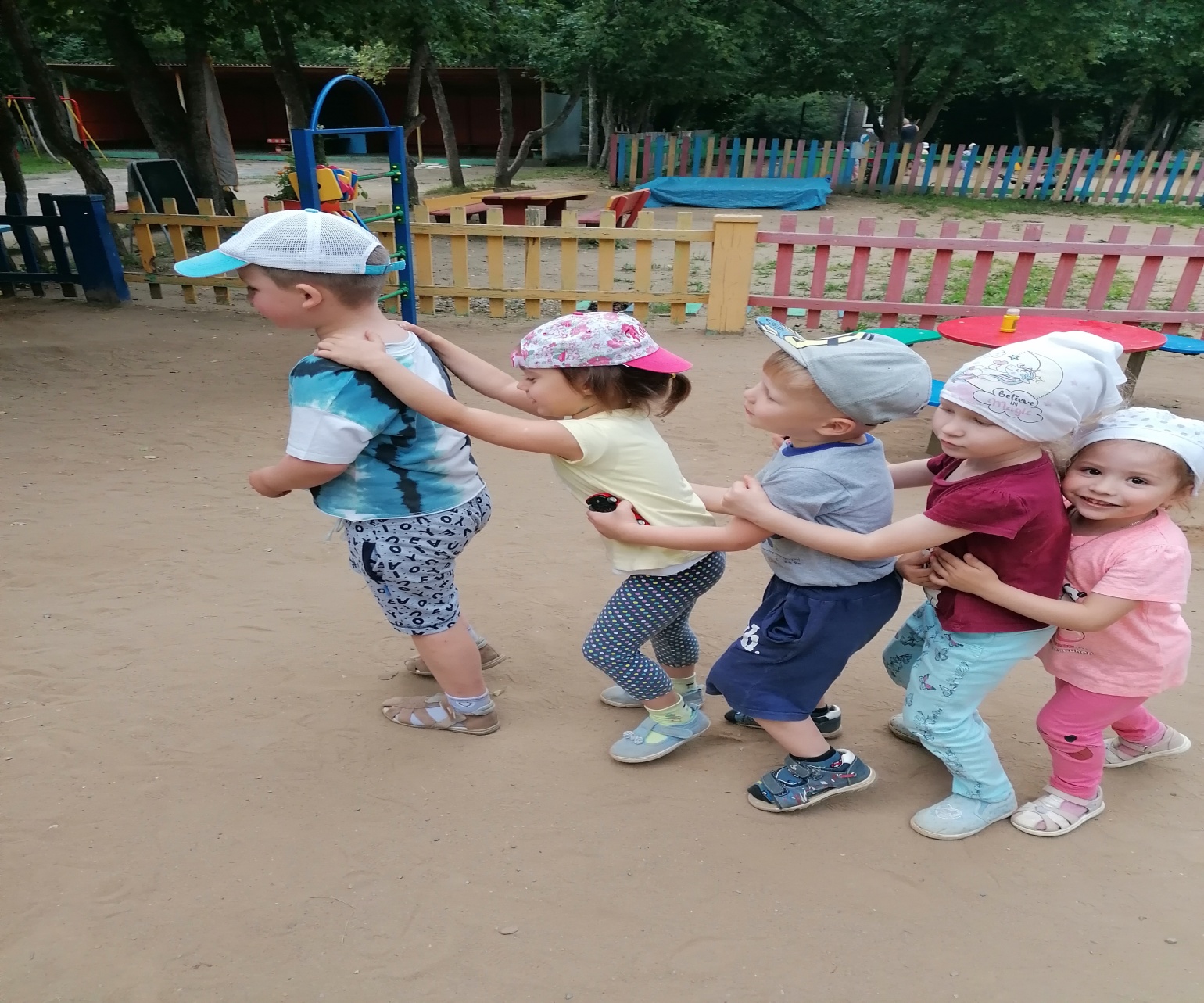